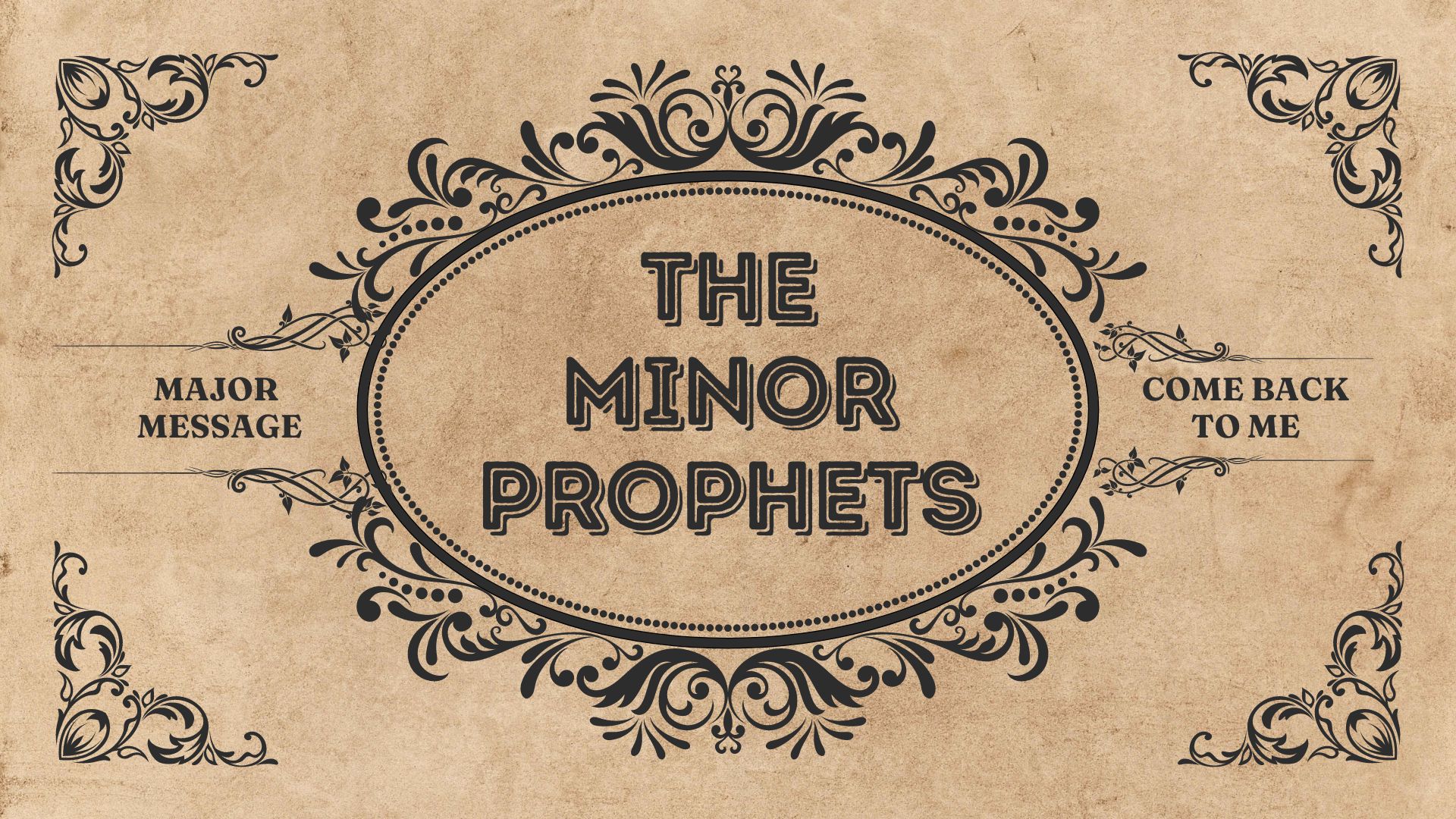 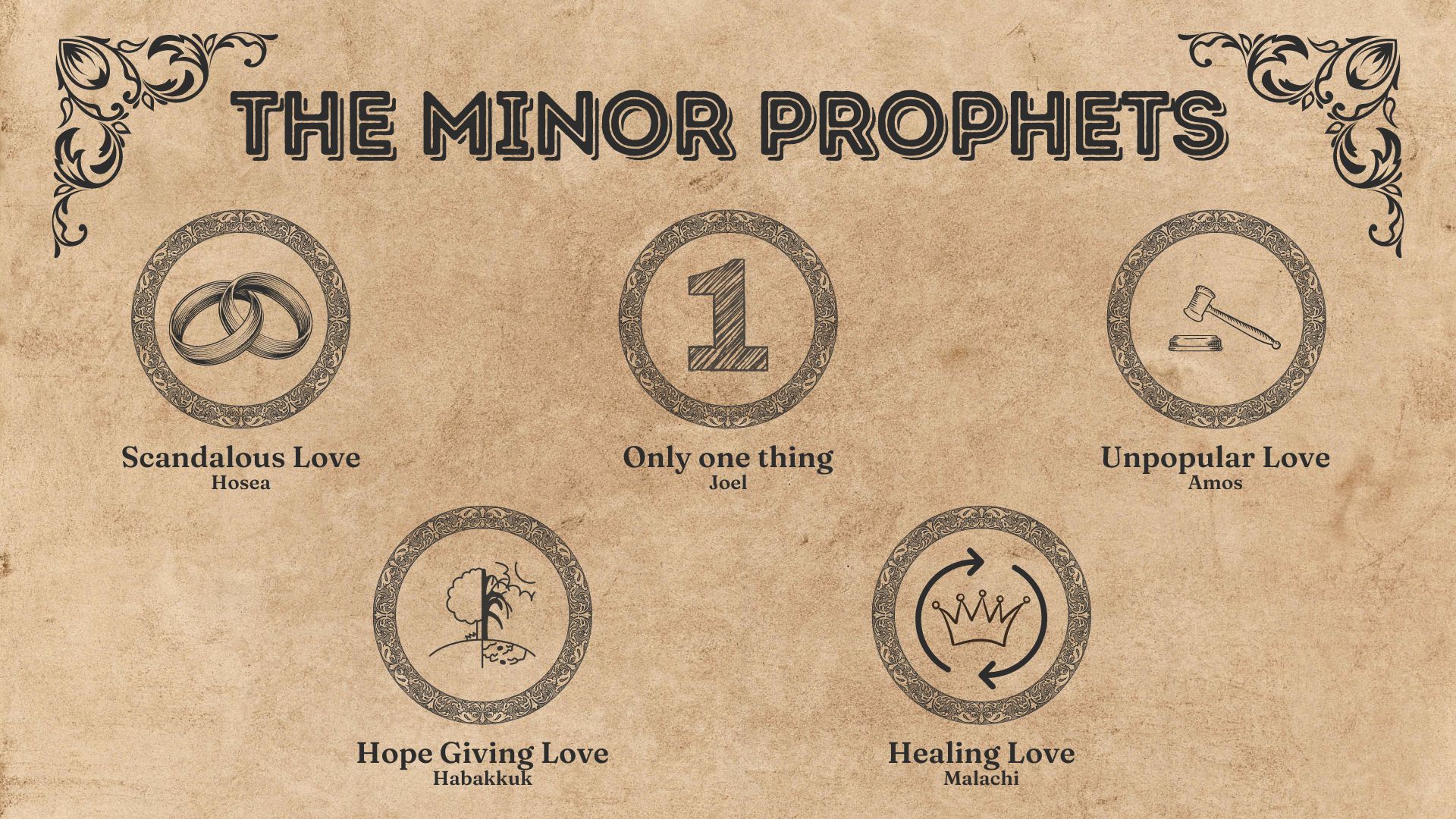 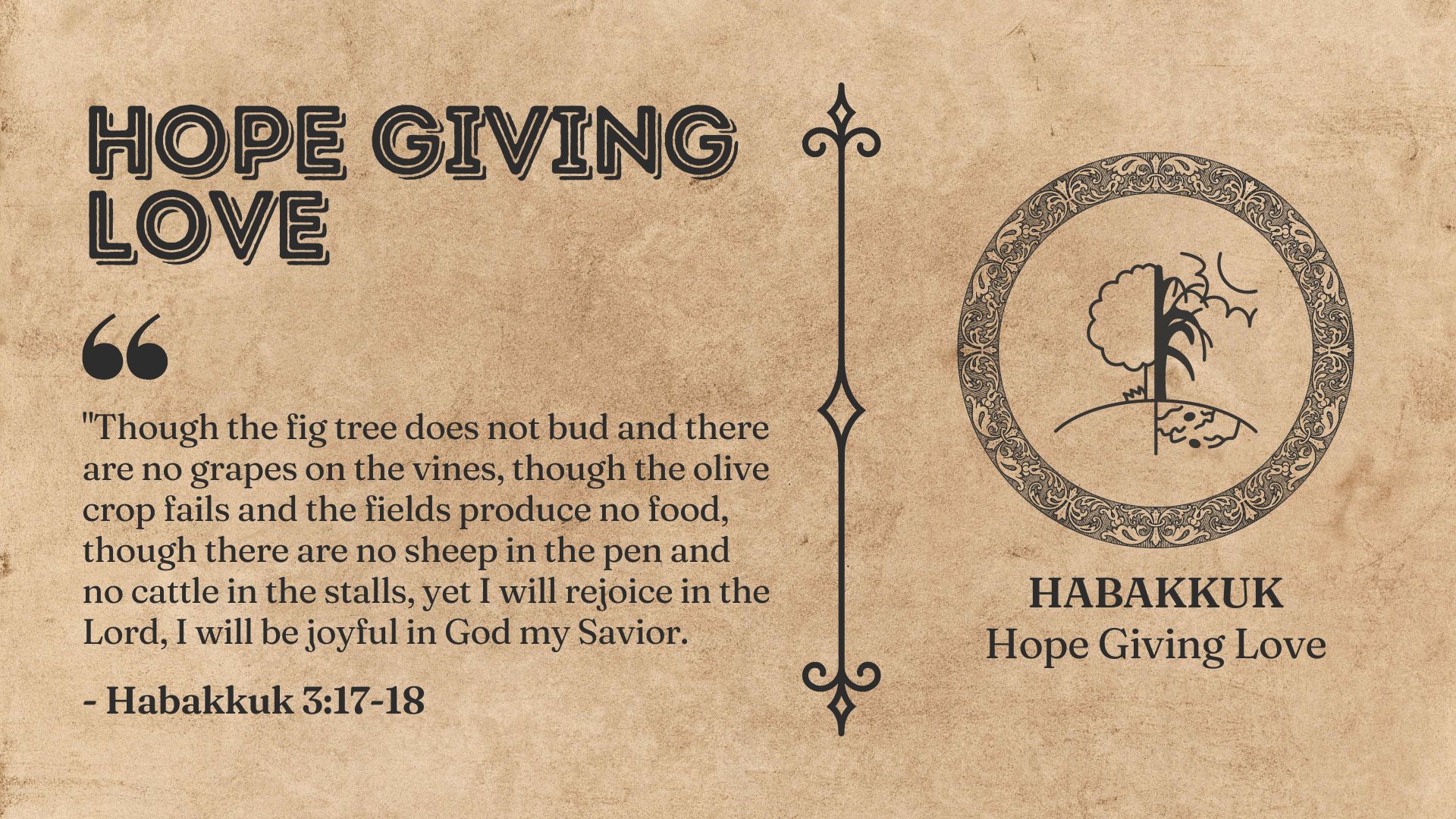 Honesty is the Currency of Friendship

“How long, O Lord, must I call for help, but you do not listen? Or cry out to you, “Violence!” but you do not save? Why do you make me look at injustice? Why do you tolerate wrong?” Habakkuk 1:2-3a NIV

“Questioning God doesn’t mean we are disobeying Him …. Expressing anger and pain to God is a beautiful and intimate act …. In our everyday lives, the people that we are most likely to share our deepest fears and hurts with are those we love and trust the most.” Tim Hughes
Honesty is the Currency of Friendship

Reflection: 	Are you growing in your friendship with God? 
			Do you talk to him about the things that really 			concern you? 
			Are you able to express emotionally to Him how 			you feel?
God Answers the RSVP

“Look at the nations and watch and be utterly amazed. For I am going to do something in your days that you would not believe, even if you were told.” Habakkuk 1:5 NIV

“I am raising up the Babylonians ….” Habakkuk 1:6 NIV

God will orchestrate situations in such a way to give His people the opportunity to return to Him in repentance & renewed faith.
God Answers the RSVP

God assures Habakkuk that He knows what the Babylonians get up to. 
								Habakkuk 2:4a NIV
God assures Habakkuk that He cares more about His glory in the world than the prophet does. Habakkuk 2:14 NIV

God reassures Habakkuk that He hasn’t forgotten to save His people.
								Habakkuk 2:4b NIV
God Answers the RSVP

Reflection:	Are we listening attentively to what God is saying?

Microsoft Survey - attention span fell from 12 seconds in 2000 to 8 seconds in 2013. For perspective, a goldfish has an attention span of 9 seconds. 

The survey concludes that “The true scarce commodity is increasingly human attention.”
Friendship with God is Full of Mystery

How do we handle God’s mystery?

By enjoying the fact that God is hard to understand.
“I will look to see what he will say to me.” Habakkuk 2:1 NIV 

Embrace the adventure of getting to know Him better as you develop a posture of waiting and listening.
Friendship with God is Full of Mystery

How do we handle God’s mystery?

By praying for Christian leaders who need to grapple with God’s mysteries for the sake of those they lead.

“Then the Lord replied: Write down the revelation and make it plain on tablets so that a herald may run with it.” Habakkuk 2:2 NIV
Friendship with God is Full of Mystery

How do we handle God’s mystery?

By realising that hearing God is one thing but seeing his words fulfilled is quite another.

“For the revelation awaits an appointed time; it speaks of the end and will not prove false. Though it linger, wait for it; it will certainly come and will not delay.” Habakkuk 2:3 NIV
Friendship with God is Full of Mystery

Reflection: Are there any circumstances in your life where you find it difficult to live with mystery? 

Find a Christian friend who can support you as you grow in your relationship with God.
The Father Seeks Worshippers
He declares his trust in God despite a lack of full understanding.
“Lord, I have heard of your fame; I stand in awe of your deeds, O Lord. Renew them in our day, in our time make them known; in wrath remember mercy.” Habakkuk 3:2 NIV

He reminds God of what He did in the past. Habakkuk 3:3-15 NIV

He chooses joy over despair. “Yet I will rejoice in the Lord, I will be joyful in God my Saviour. Habakkuk 3:18 NIV
Closing Prayer of Blessing

“May the God of hope fill you with all joy and peace as you trust in him, so that you may overflow with hope by the power of the Holy Spirit.” 								Romans 15:13 NIV